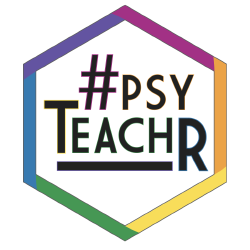 "Psych students just can't code": CHALLENGE ACCEPTED
Rebecca Lai  and Shannon McNee
@_R_Lai_
@ShannonMcNee2
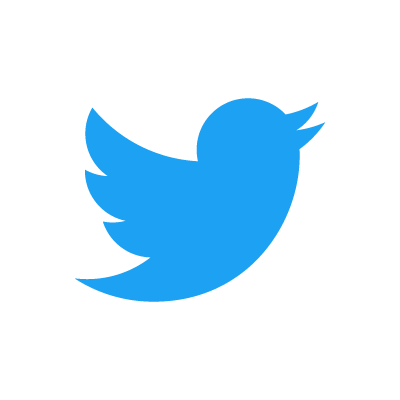 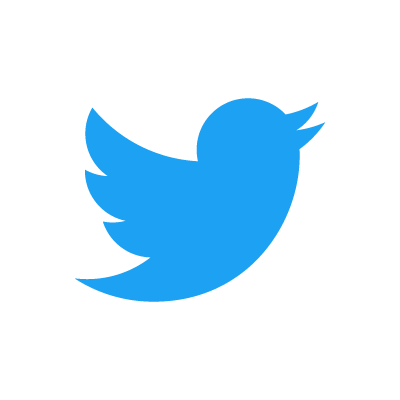 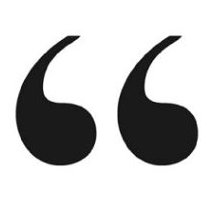 So why do these gatekeepers, people who have the power (even if just 1% more than myself) to change undergraduate and graduate teaching, say "no to coding"? Why do they think the students in psychology just can't cope?
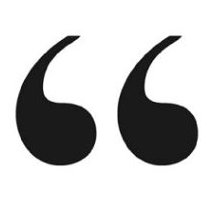 - Olivia Guest
Outline
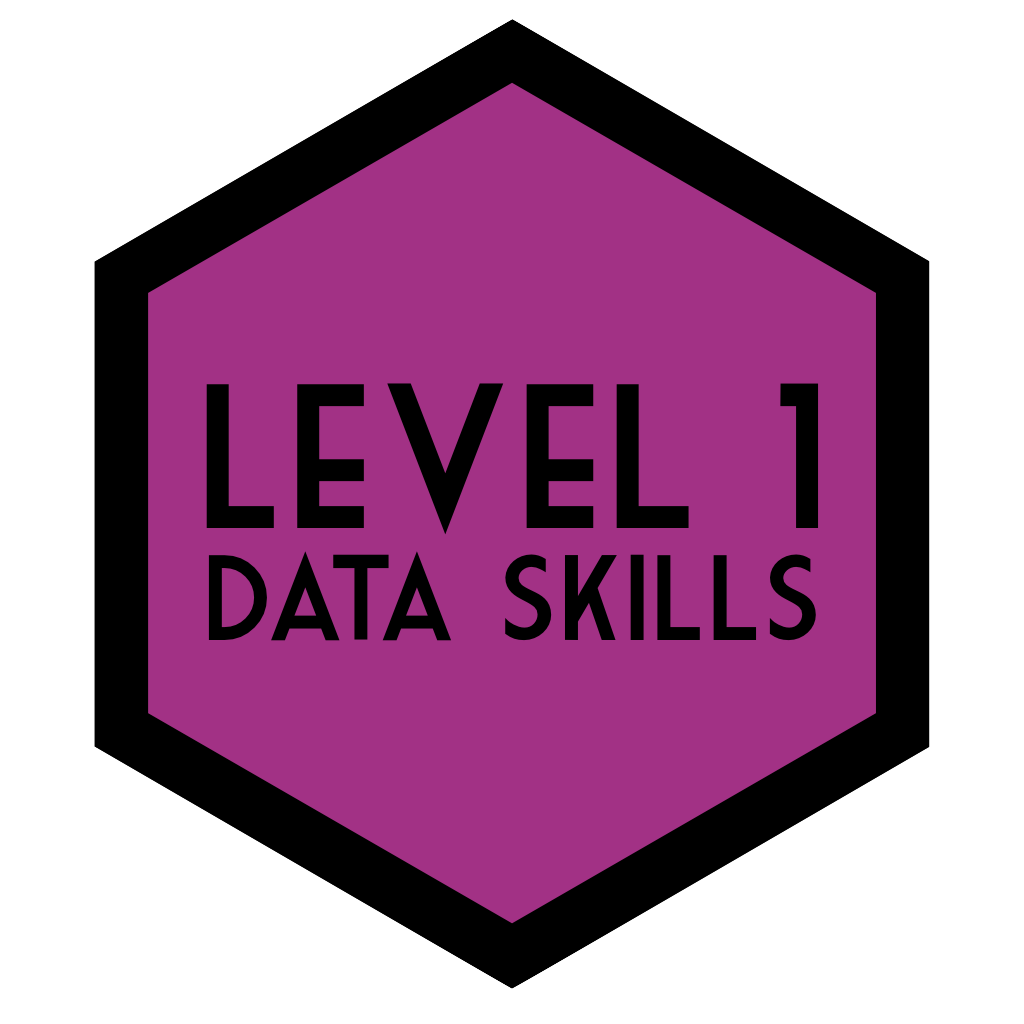 Motivations for learning R
Challenges and Successes 
Moving from Taught to Teaching
Costs and Benefits
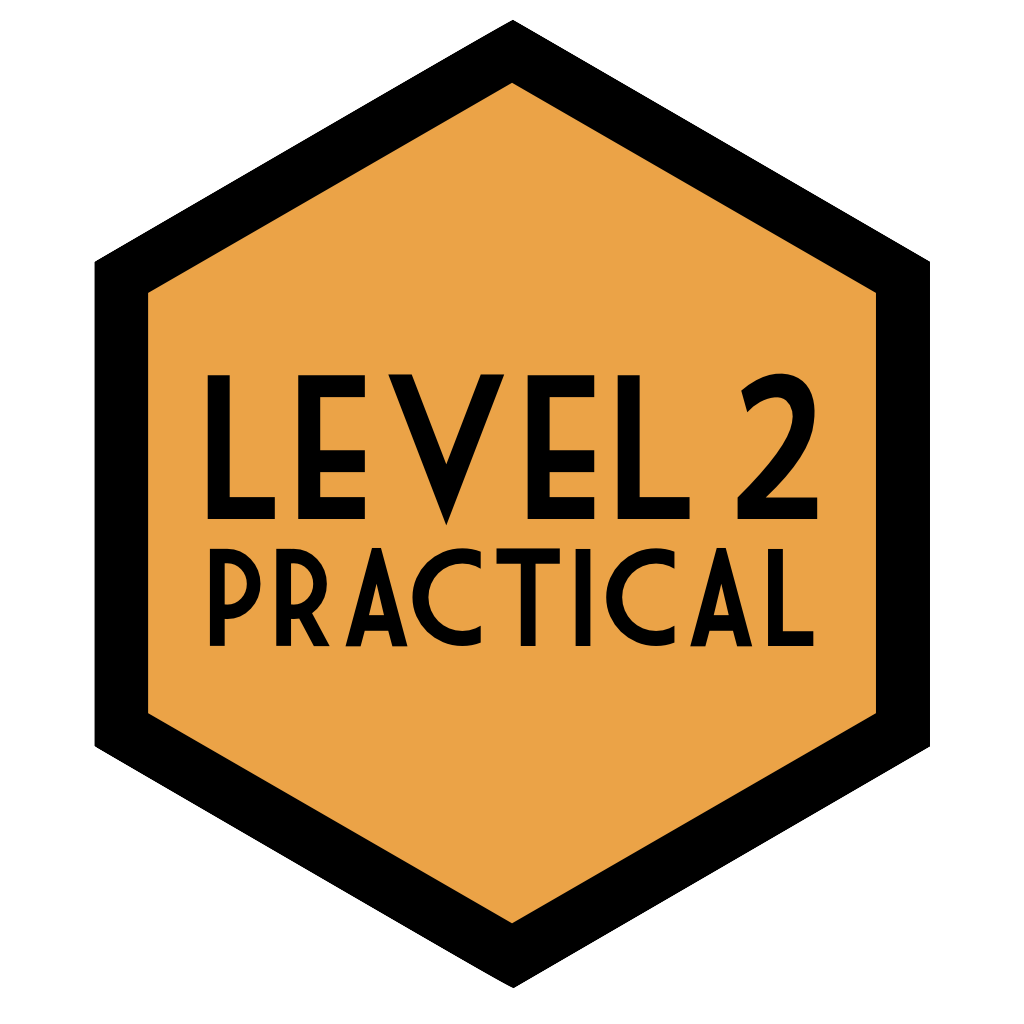 Motivations to transition from SPSS to R
Frustration with point and click nature of SPSS: "what's going on inside the 'black box'?" 

Desire to challenge the limits of own existing knowledge

Competitive graduate attributes
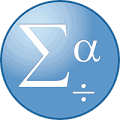 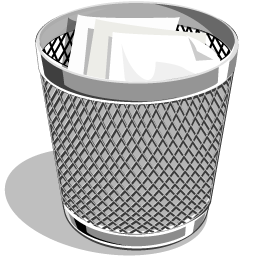 Challenges
Any RED TEXT viewed as criticism rather than support 

Language barrier: "I know what I want to say in English but I don't know how to tell R" 

Googling it

Legitimate commands, nonsense output
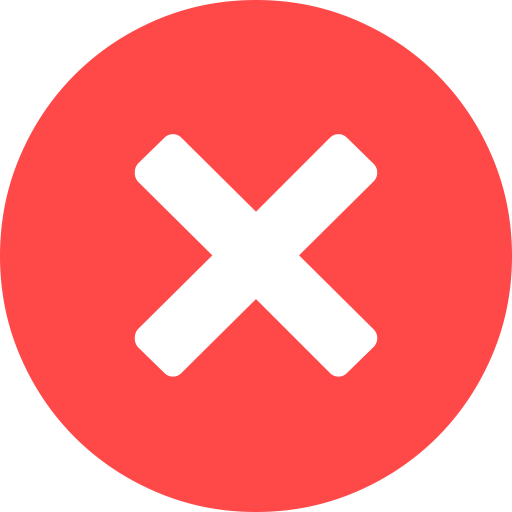 Successes
Writing fully functioning scripts and R Markdown reports (with desired outputs!) 

Producing beautiful, accessible data visualisations

Sense of ownership and independence 

Empowered to be a part of the future of psychological science
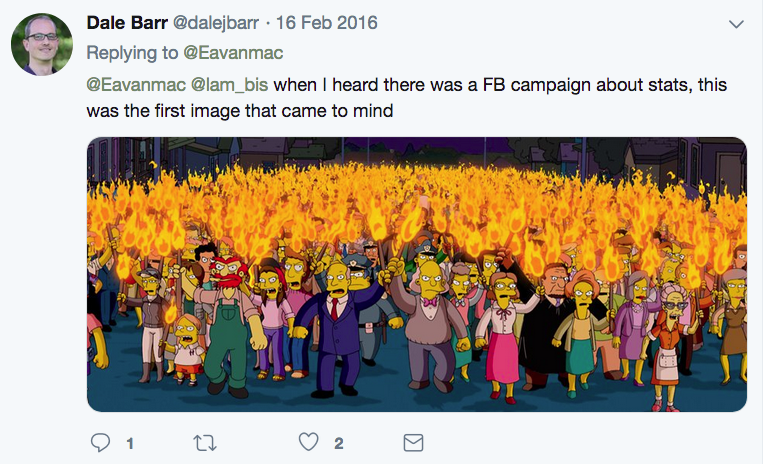 From taught to “teaching”
Our experience informing our practice
Reflecting on what worked for us
Using these in our own practice

Still learning along the way!
Still developing new skills
Engaging with pedagogical literature
Not an Easy Task…
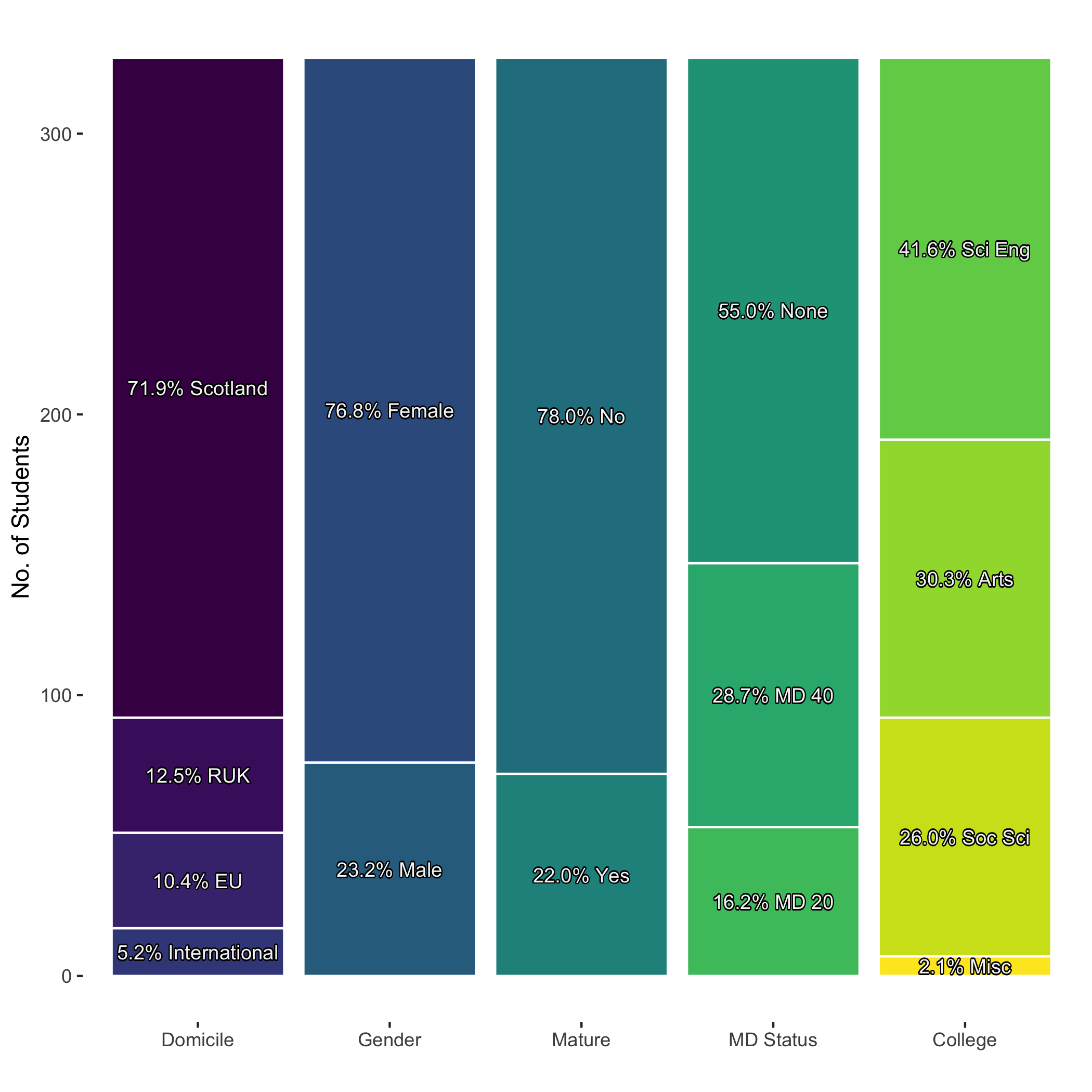 Diverse student population
Socialisation/Culture
Educational Histories
Expected Degree Path

Tight Scheduling
Set amount of material
Set amount of time
Large number of students
… but Very Possible
Strategies we used ourselves applied to our practice:
Reframing the RED text
“Talking through” the code
Developing search term literacy
Making predictions and testing them

Breaking the perfect, male geek trope
Mostly female TAs
Being visibly fallible
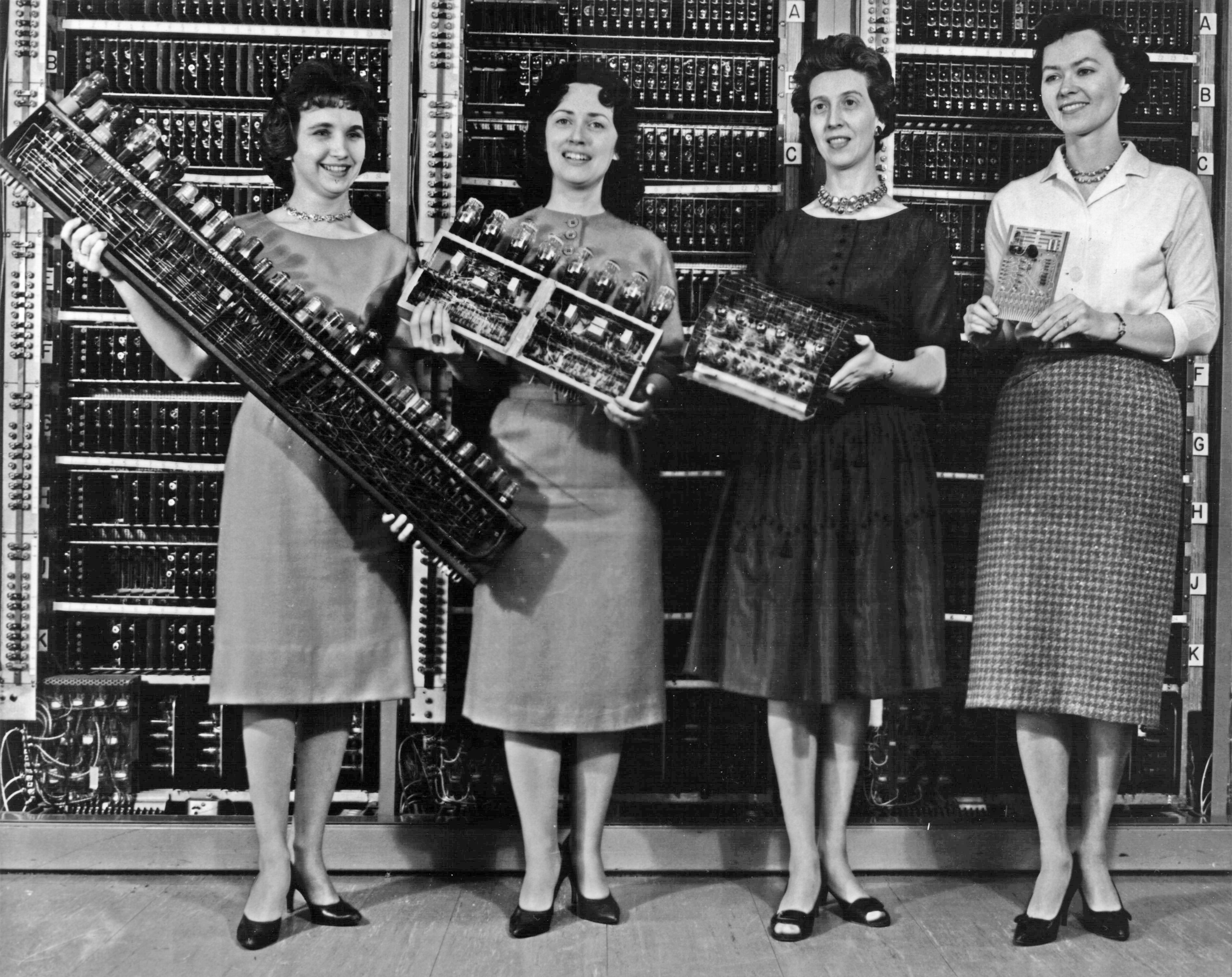 Teaching as a Learning Partnership
Nobody is an expert in all things
Learning new tools ourselves
Choosing appropriate tools and level of engagement
Engaging with pedagogical literature
Reflection on practice
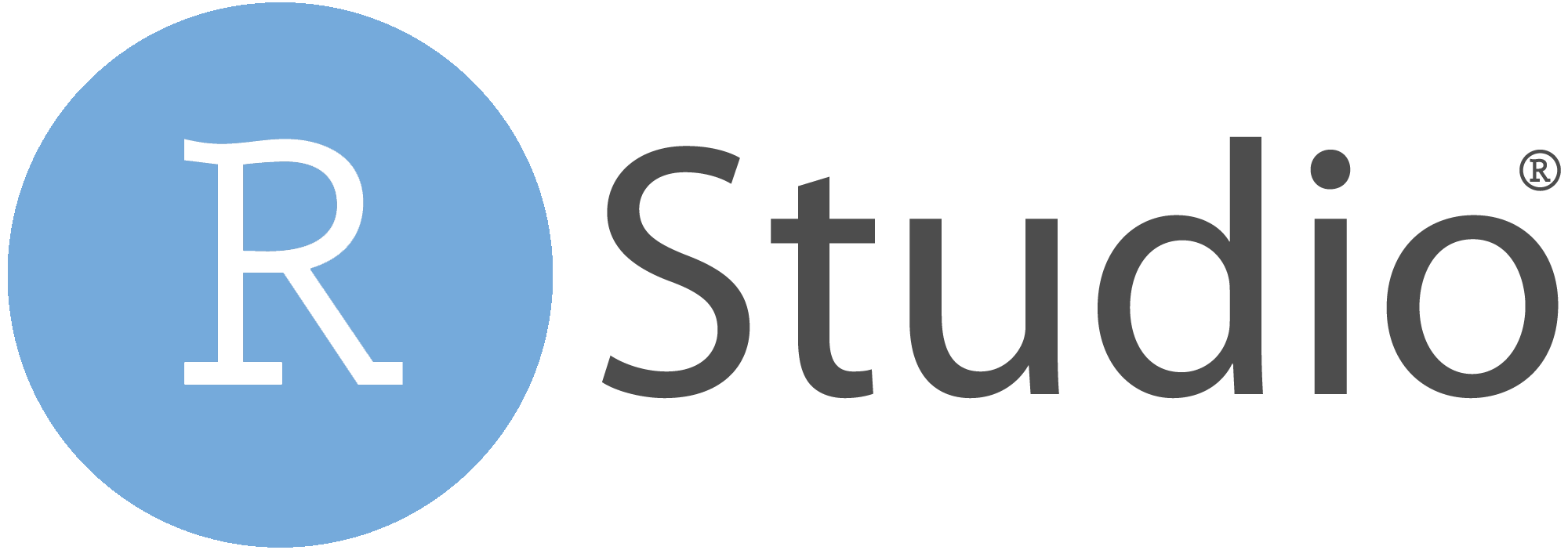 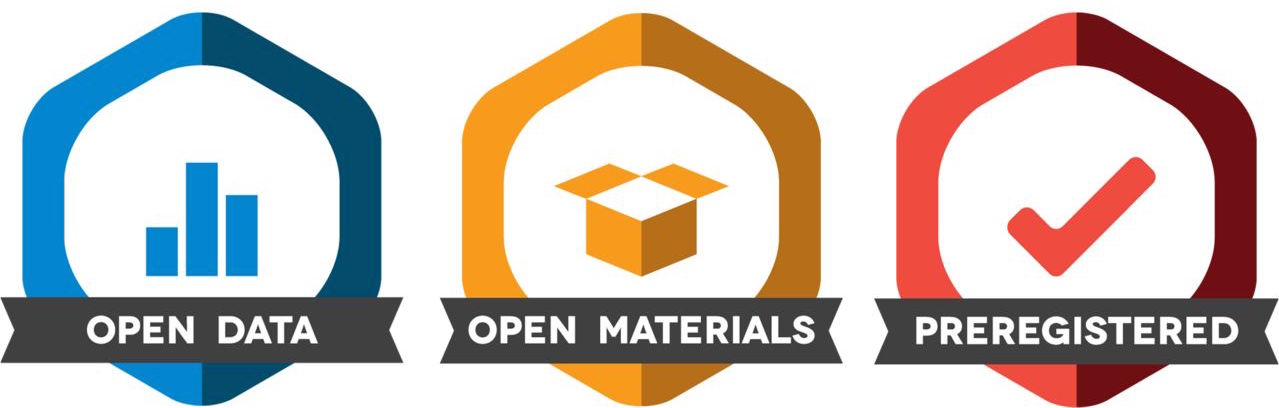 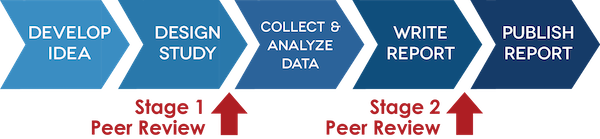 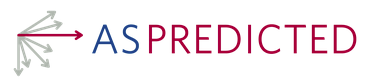 Costs and Benefits
TAs may need extra support/training

 Levelling up skills and reputation for all
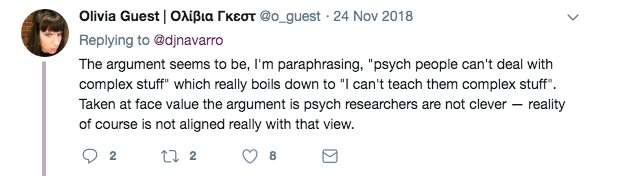 In conclusion
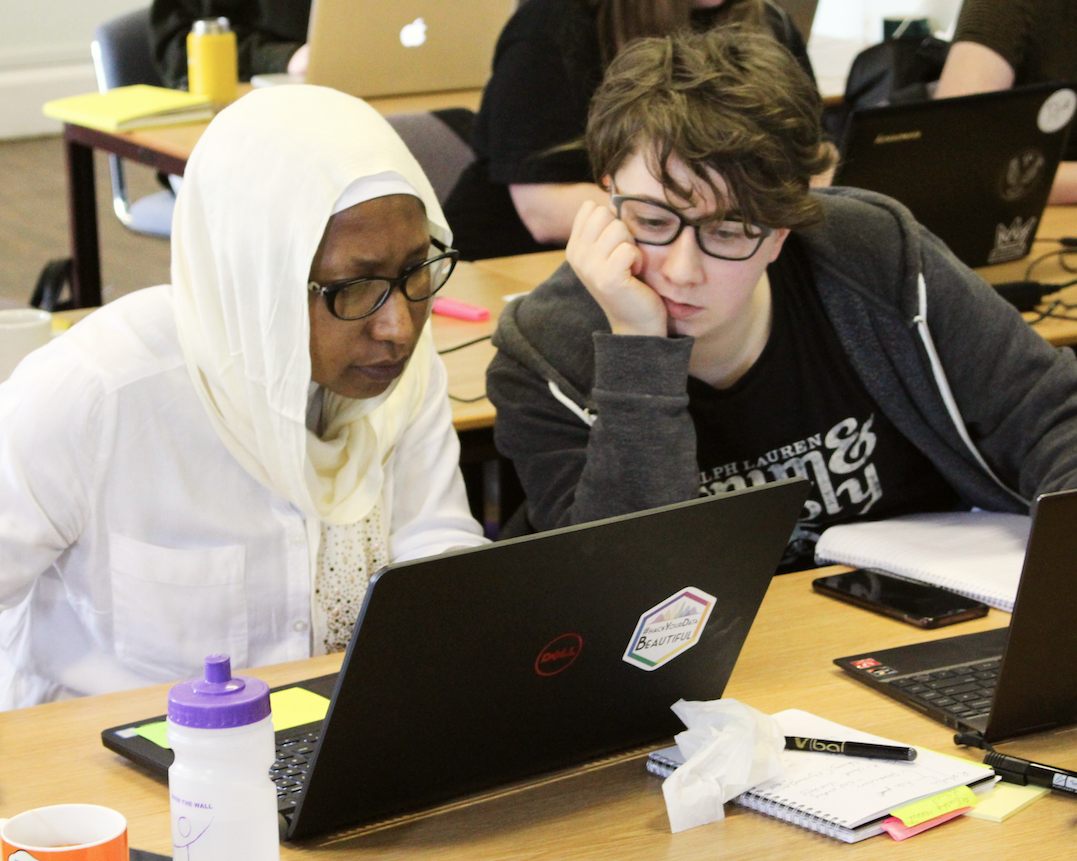 We were the proof, and are continuing to prove, that you can teach undergraduates to code
Like any challenge you need to accept it and try before you can overcome it
The potential benefits outweigh the costs
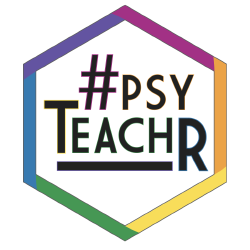 Thank you for listening!Questions?
Rebecca Lai  and Shannon McNee
@_R_Lai_
@ShannonMcNee2
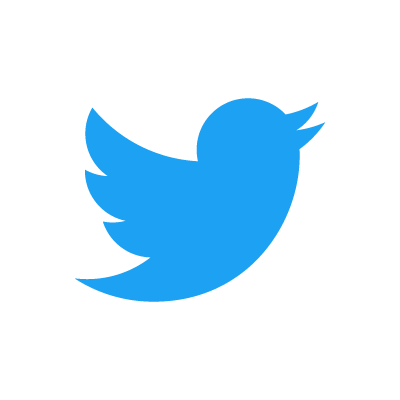 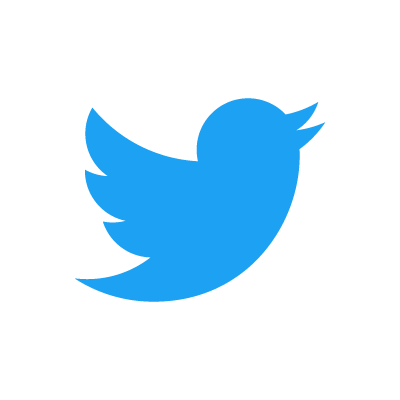